[u:] food[ɪ]   fish, chips, milk, biscuits[ɪ:]  pizza, cheese, cream, tea[e]  egg, lemon[æ]  jam, salad, apple[aɪ]  ice, like[ɜ:]  burger[dƷ]  sausage, sandwich[ʌ]   nut, but
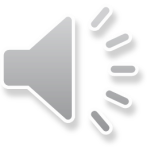 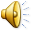 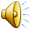 Food
[ᶦpi:tsə]                         [ᶦfɪʃ  ən ᶦtʃɪps]
 [ᶦbɜ:gə]                         [ᶦtʃɒklət  ᶦbɪskɪts]
 [ᶦsᴂləd]                        [fu:d]
[ᶦsᴂnwɪdʒ] 
 [ᶦmɪlk ˌʃeɪk]
 [ᶦsɒsɪdʒɪz]
 [tʃɪ:z]
food  [fu:d]
salad  [ᶦsᴂləd]
burger  [ᶦbɜ:gə]
sandwich  [ᶦsᴂnwɪʤ]
pizza  [ᶦpɪ:tsə]
cheese  [tʃɪ:z]
sausages  [ᶦsɒsɪʤɪz]
fish and chips   [ᶦfɪʃ  ən ᶦtʃɪps]
chocolate biscuits   [ᶦtʃɒklət  ᶦbɪskɪts]
milk  shake   [ᶦmɪlk ᶦʃeɪk]
Alice
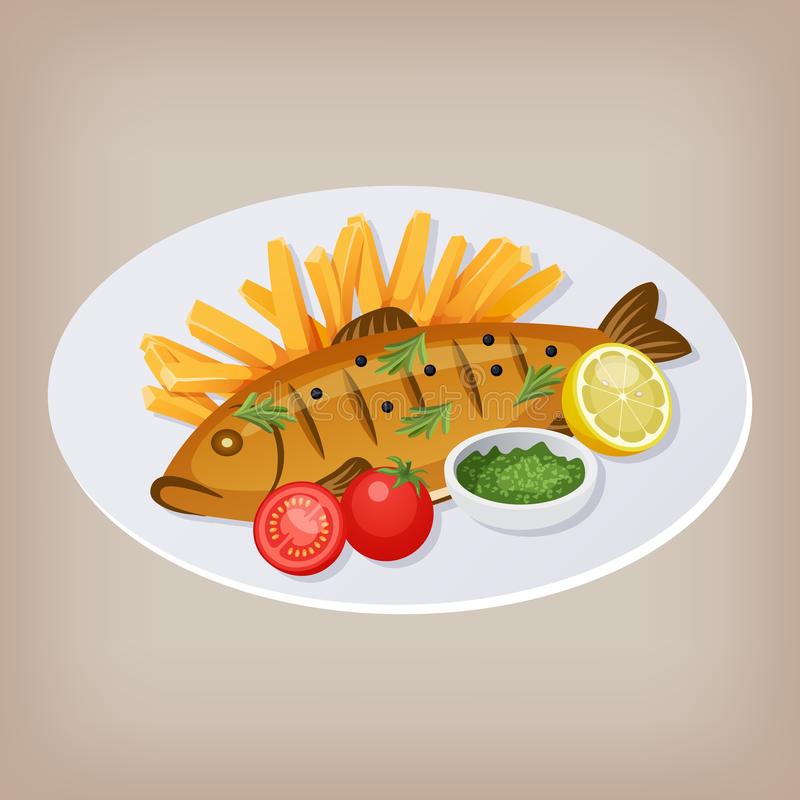 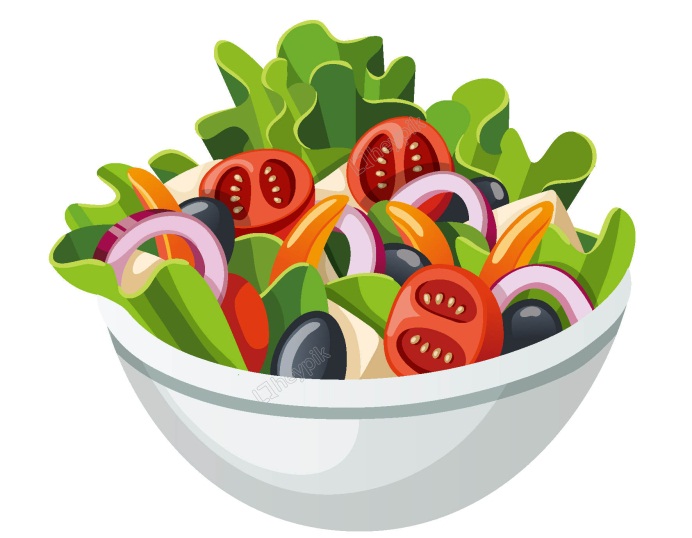 Roy
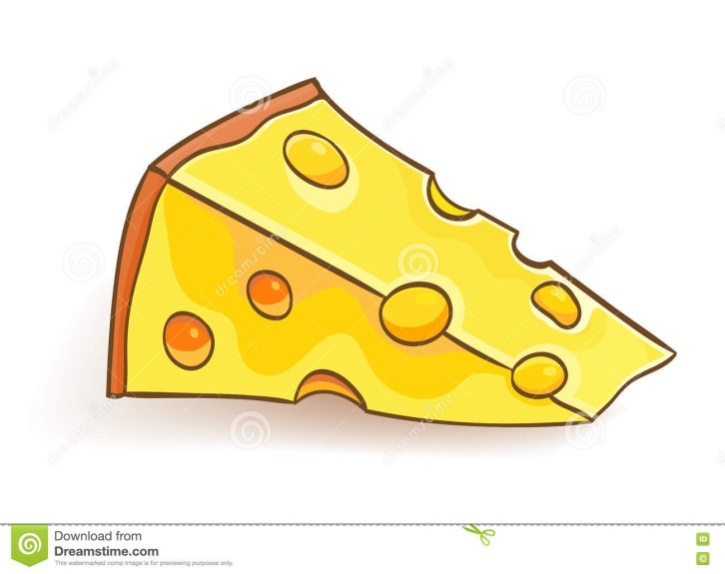 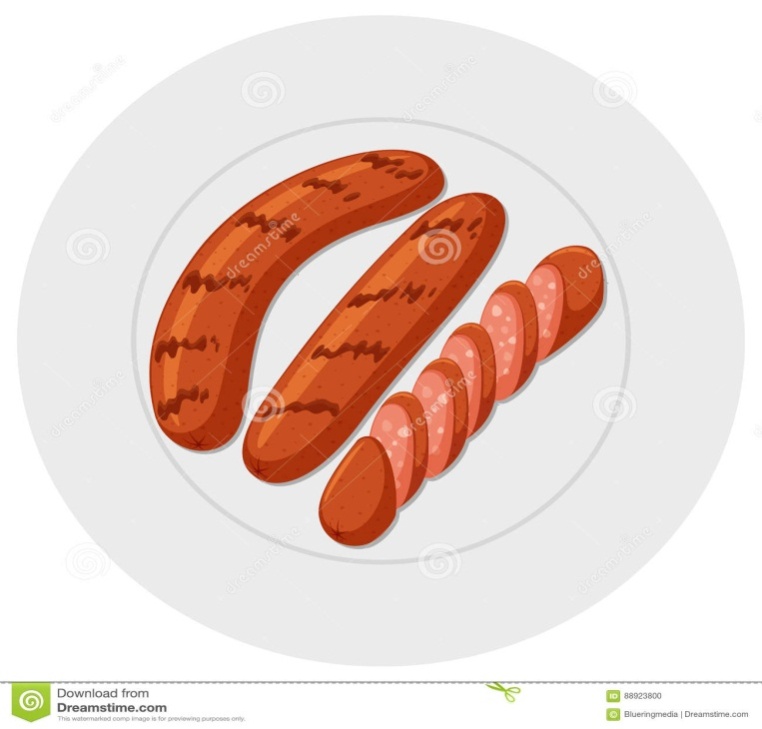 Mr. Wilson
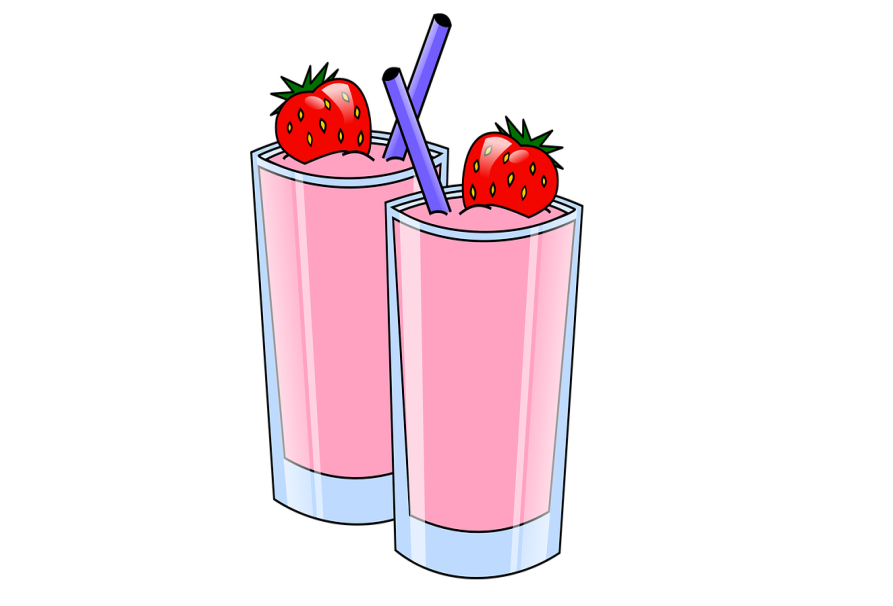 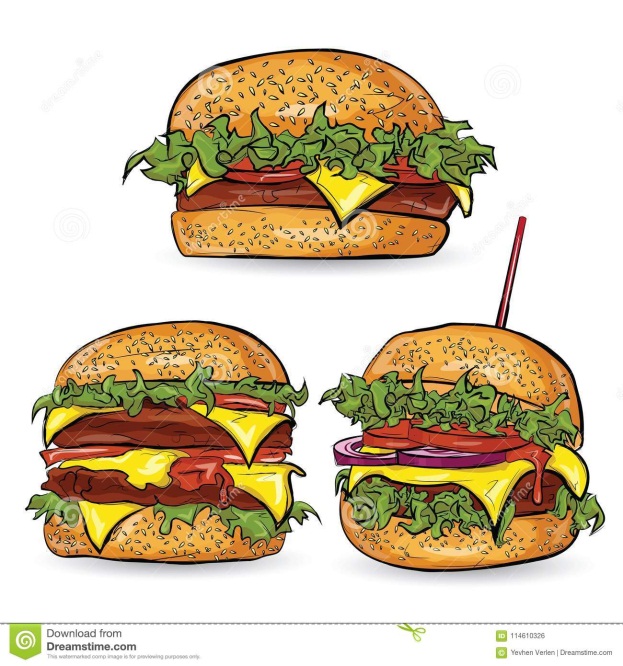 Lucy
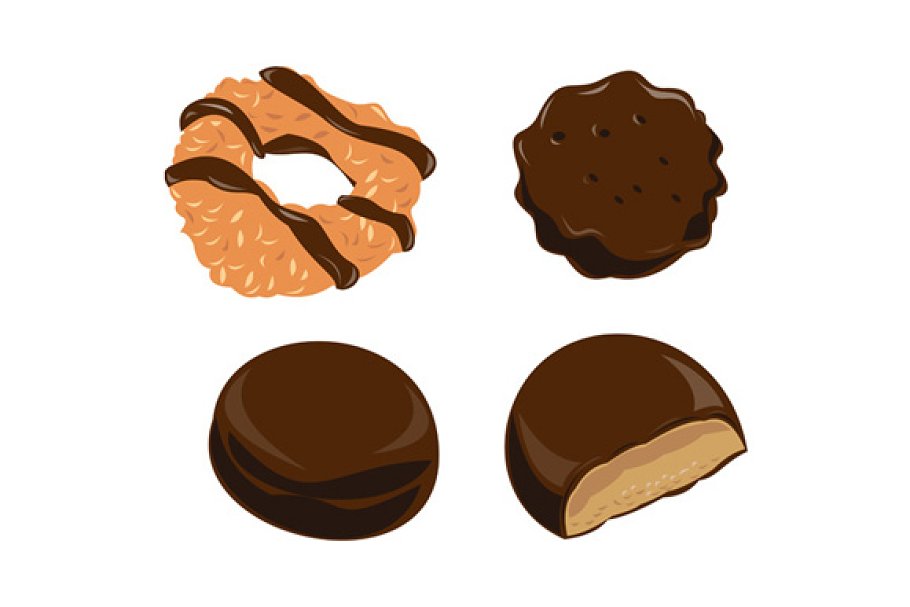 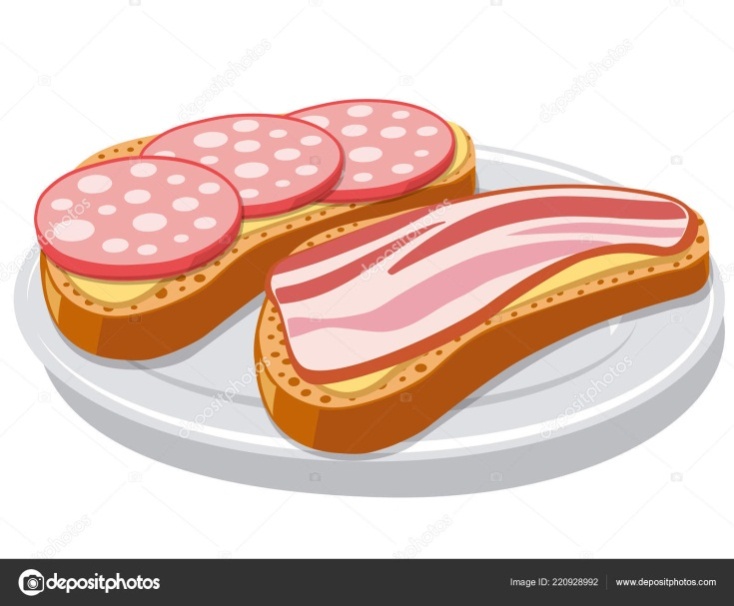 Bob
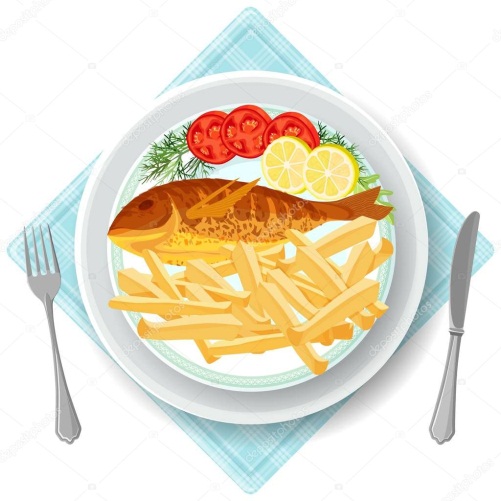 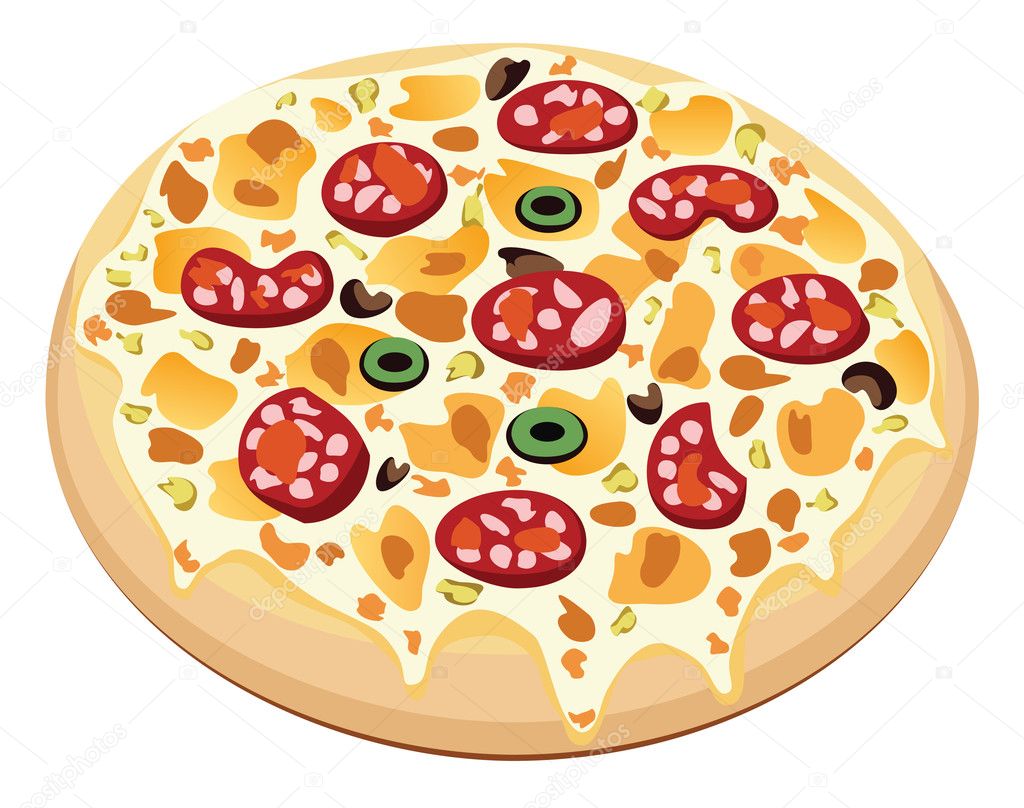 Miss  Green
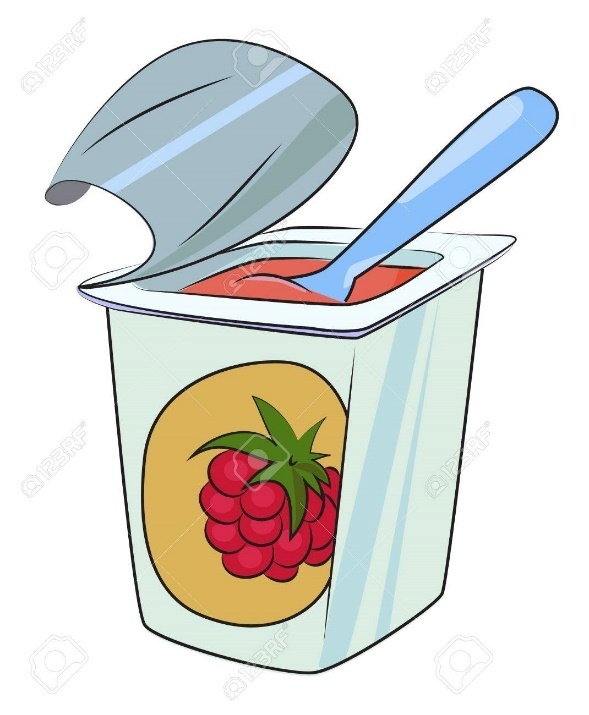 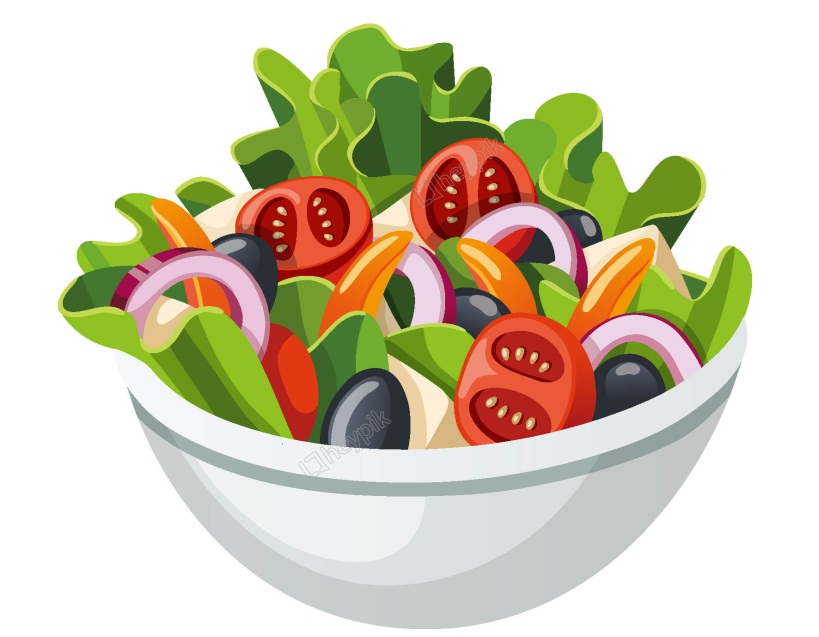